Remembering What ChurchIs Supposed To Be
Jesus’ Value For Every Church“on this rock I will build My church, and the gates of Hell﻿ will not overcome it (prove stronger than it).” Mt 16:18
[Speaker Notes: Nothing else in the world can defeat and destroy the gates of hell

Not a church building but church family]
“God placed all things under Jesus’ feet and appointed him to be head over everything for the church,   which is Christ’ body, the fullness of him who fills everything in every way. Eph 1:22-23
[Speaker Notes: That church has a specific purpose
And its given to us by Jesus – who is the head

He gave us a vision – and this is it

And Jesus gave His church – a vision / a purpose

Vision: why you exist]
Jesus’ Vision For Every Church“And this gospel of the kingdom will be preached in the whole world as a testimony to all nations, and then the end will come.” Mt 24:14
[Speaker Notes: Jesus gave us a vision to His church to make sure the gospel went to the entire world – neighbors and nations
 
Went to over 30,000 of our neighbors and two unreached people groups this past year

We say it this way]
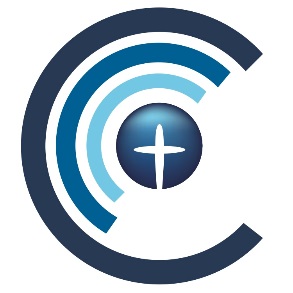 Cornerstone’s Vision
“Because someone needs
to know the love (good news)
of Jesus today”
[Speaker Notes: This is why we exist – to help someone know the good news of Jesus today

Why do we have church on Sunday?

Why do we volunteer as:
Greeters, nursery, choir, youth, kids church, bus ministry

Because in all those ways – [vision]

We don’t exist to:
Get our way
Preserve our culture
Get the song we want
Run away from the world

Jesus gave us a purpose / a vision!
And he also gave us a mission

Mission: how we accomplish our purpose]
Jesus’ Mission For Every Church“Therefore go and make disciples of all nations (ethnic groups)” Mt 28:19
[Speaker Notes: We say it this way]
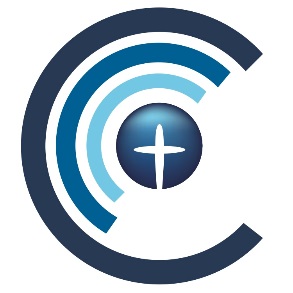 Cornerstone’s Mission
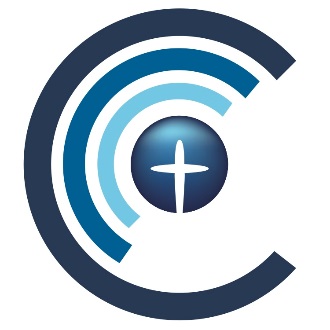 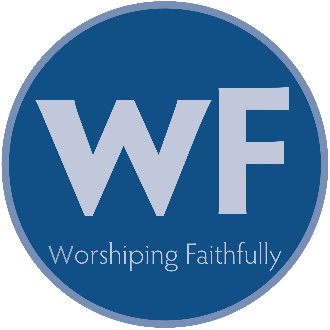 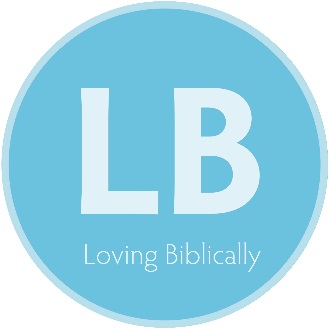 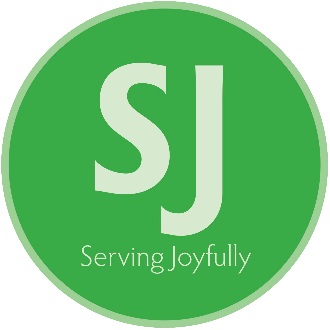 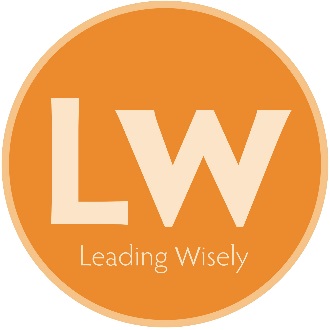 “Making Jesus the center
of everyday life”
[Speaker Notes: Whatever is in the center you see the most 

If Jesus is in the center of our lives the most people will see Him

Our mission is to get Jesus in the center of our dating life, marriage, parenting, work, retirement, hobbies

People have come to Christ when we have kept jesus in the center:
as parents at school
As employees at work
As families at the park
As families on travel sports teams
As a person going to Walmart
As an athlete playing ball
As teachers using their summer vacation to go to Ethiopia
As a neighbor giving out a grace basket

When he is at the center – the whole world will see him

Jesus value, vision and mission are amazing
Worth giving our whole lives to 
And greatest commitment

But none if it will happen if we don’t live in 
Jesus Model (his example)]
Jesus’ Model For Every Church“Now that I, your Lord and Teacher, have washed your feet, you also should wash one another’s feet.  ﻿I have set you an example that you should do”  Jn. 13:14-15
[Speaker Notes: The church is the most powerful and important thing in the world - yet is oftne the most broken so the only way it works - is by following the model of Jesus

Feet were the dirtiest, roughest most unacceptable part of a person in Israel.

Jesus gave us a model we need

Because we are the church that changes the world
But can’t help hurt and disappoint each other

We are broken and if we don’t serve each other
The way Jesus served the disiples / our sin will destroy us

Church is supposed to be a place were the dirtiest, roughest parts of our lives get cleaned.

That’s the model Jesus gave
Jesus is Lord and Teacher – but he is also a footwasher]
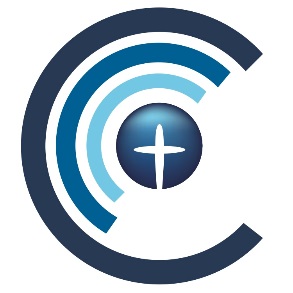 Cornerstone, Never Forget!
Jesus isn’t only
Lord, Teacher, Savior . . . 
He is also a servant
[Speaker Notes: And church is never what is supposed to be if it only focuses on him being lord and teacher, but forget about the footwashing

It will never understand or live out the good news
If it forgets that Jesus was servant
(not from weakness but power)

The world needs to know him as Lord & Teacher.
But only Jesus as servant can save them.
Only Jesus as servant becomes the amazing good news that we exist to give

So that’s what I want to do today:
This month marks the 6th year as lead pastor
And 21st at Cornerstone

I try to have footwashing to remember what its all about]
When we forgive and become a friend who helps someone get free from what is dirty and rough in their lives (sin), 
 we “wash their feet” and are the most like Jesus and what His church should be.
[Speaker Notes: And church is never what is supposed to be if it only focuses on him being lord and teacher, but forget about the footwashing

It will never understand or live out the good news
If it forgets that Jesus was servant
(not from weakness but power)

The world needs to know him as Lord & Teacher.
But only Jesus as servant can save them.
Only Jesus as servant becomes the amazing good news that we exist to give

So that’s what I want to do today:
This month marks the 6th year as lead pastor
And 21st at Cornerstone

I try to have footwashing to remember what its all about

When we wash feet – we have good news of the gospel to share


How and who?
ut feet in /willing to touch / pour water over or rub - lord, let your love like fresh water wash over my friend & help him/her feel close, clean and clear in life with you
 
same gender - unless married
focus on serving clearly and appropriately]